E- Learning
Electronically-mediated teaching 
mean teaching and learning that is facilitated via 
 information and communications technology (ICT), both inside and outside the classroom.
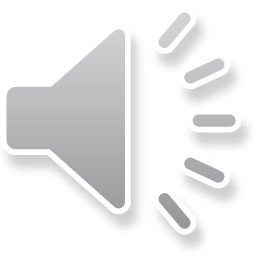 Telemedicine
Telemedicine is the use of telecommunication and information technologies in order to provide clinical health care at a distance.
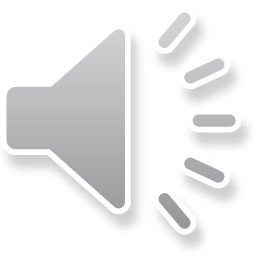 Tele-health
the practice of   healthcare    delivery    using telecommunications    technology 
Benefit could include :
diagnosis, consultation, treatment, 
education, dissemination of public health alerts and/or emergency updates”.
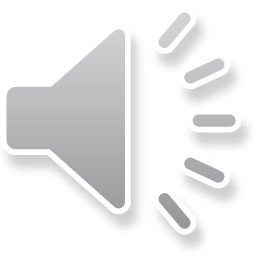 Types of Telemedicine
Telemonitoring  as in ICU
         Blood pr. , sugar , pulse and rhythms 
2. Telecardiology: 
 can be transmitted using telephone and wireless. 
 
electrocardiographs 
pacemakers
arrhythmia . 
electronic stethoscopes
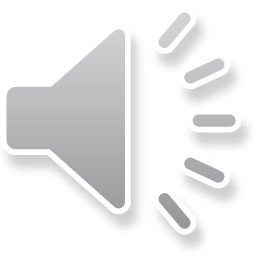 3. Teleradiology
 is the ability to send radiographic images (x-rays, CT, MR,US...) from one location to another.
4. Telerehabilitation  
    Telerehabilitation can deliver therapy to people who cannot travel to a clinic
5.  Teletrauma  and telesurgery 
provide clinical assessments and determine whether those injured must be evacuated for necessary care.
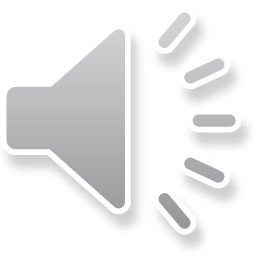 Terminology
أمثلة على الأسئلة الامتحانية
دكتور علاء خطار
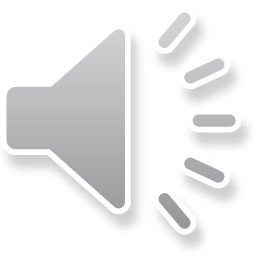 Q1:  Write shortly on the following terms with examples?
Suffix 
carcinogen
Telemedicine
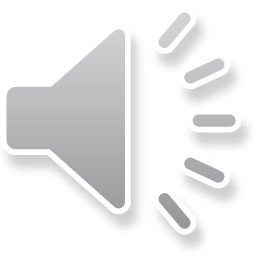 What are the  singular medical term for each of the following pleura:
Muscles 
Women
Bacilli
Diverticula
Psychoses
mastectomies
Capillaries
Arteries
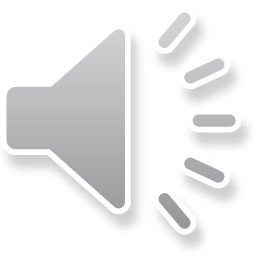 Q3:  Select ONE best answer for each of the following question:
1. An appendectomy  describes
a)	removal of the stomach  
b)	a visual examination of the colon interior
c)	a permanent opening connecting colon and abdomen
d)	emergency laparotomy  
e)	CT scan of  the colon
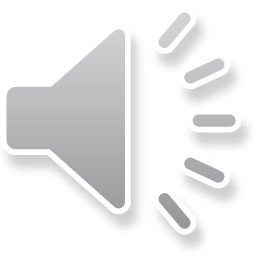 2. Hepatomegally  is a term describing
a)	inflammation of the liver
b)	enlargement of the liver 
c)	an abnormally small liver
d)	a liver with an abnormal shape
e)	a liver cirrhosis
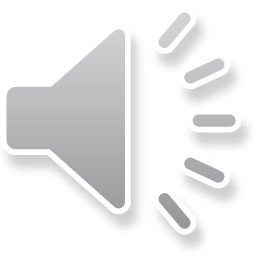 3. Bradycardia  is a term for
a)	slow breathing
b)	Slow heart rate 
c)	rapid breathing
d)	low blood pressure
e)	normal heart rate
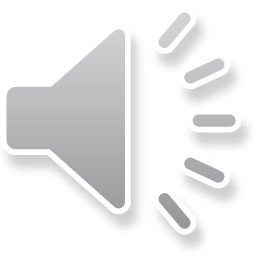 4.  An inflammatory disease of the outer layer of the heart is termed*
a)	myocarditis
b)	endocarditis
c)	cardiomyopathy
d)	pericarditis
e)	angina pectoris
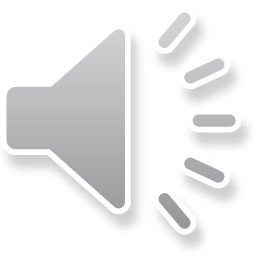 5. A infection of the membranes surrounding the brain  is termed
a)	meningioma
b)	meningitis
c)	brain atrophy 
d)	meningomyelocele
e)	myeloma
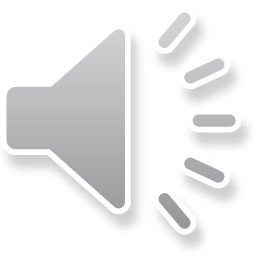 6. Renal failure  is  define  as         
a)	blood in the urine
b)	blood in semen
c)	a tumor of the urinary bladder
d)	a kidney stone
e)	High metabolic waste in blood as urea
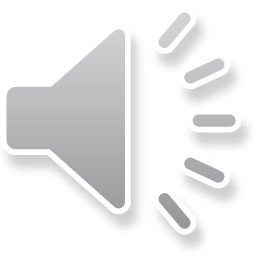 7.	Primigravida  is the term of :
a)	Multiple pregnancy
b)	First pregnancy
c)	No chiledren
d)	Ectopic pregnancy
e)	Uterus fibroid
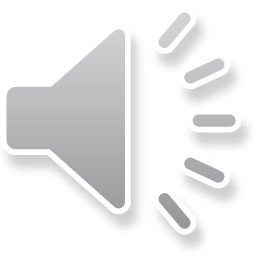 8. Constipation is a term describing : 
a)	blood with stool
b)   Infrequent and hard stool  
c)	Frequent and watery stool
d)	passing gas (flatulence)
 e)	Malnutrition
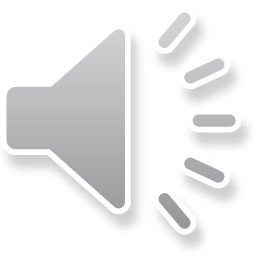 Q2 : Cross match question A. Match each of the following medical terms (numbered) with the corresponding mean ( letters(
A) Physician specialized in heart diseases                                        B) obstraction of coronary artey 
 C)  Physician specialized in skin disease
 D) Ultra sound image of the heart       
  E) Lympho
 F) Surgical repair 
 G) Instrument for viewing
H) bone softening
I) therapy
J) Physician specialized in urinary system
Treatment                  
Tumor                                                 
Rhinoplasty                                          
Endoscopy                                
Osteomalacia                                       
Cardiologist                                           
Nephrologist                                         
Echocardiography                                
Myocardial infarction 
Dermatologist
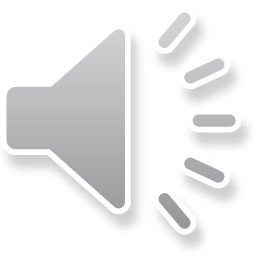